Relativiteitstheorie in de klas
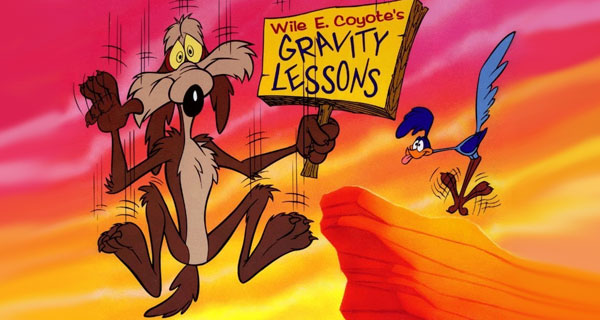 Marcel Vonk
WND-conferentie, Noordwijkerhout
13 december 2014
Nieuwe Natuurkunde
Vanaf 2016 in het VWO-eindexamen-programma:
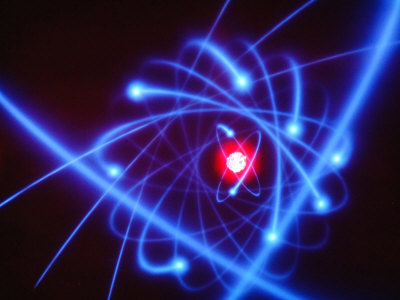 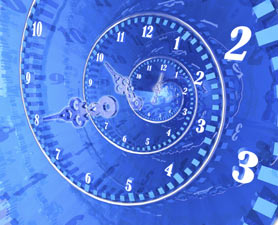 Quantummechanica
(verplicht)
Relativiteitstheorie
(keuze)
Nieuwe Natuurkunde
Leerlingen (en docenten) vinden deze onderwerpen heel leuk, maar ze roepen ook veel verwarring op.
Quantummechanica en relativiteitstheorie zijn niet moeilijk, maar gaan wel recht tegen onze fysische intuïtie in.
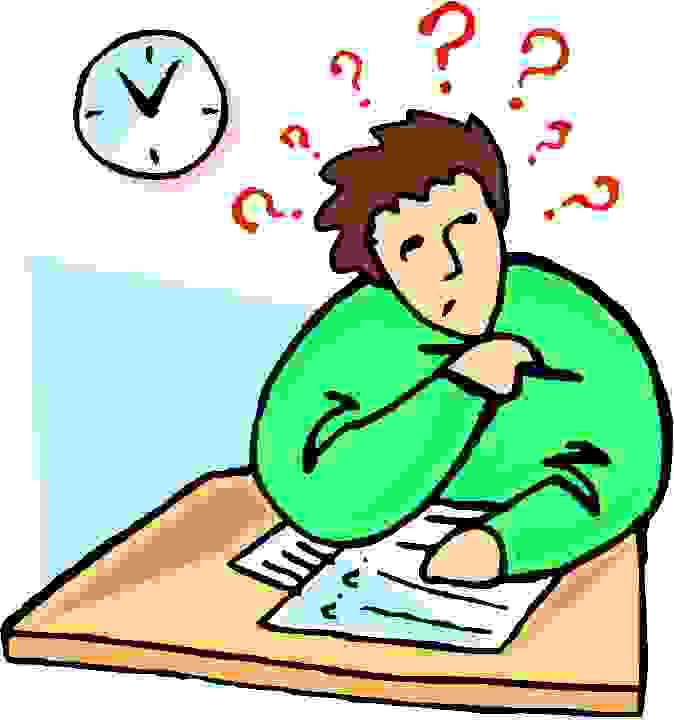 Nieuwe Natuurkunde
Deze workshop:







Hoe ga je als docent om met de weerstand die hierdoor ontstaat?
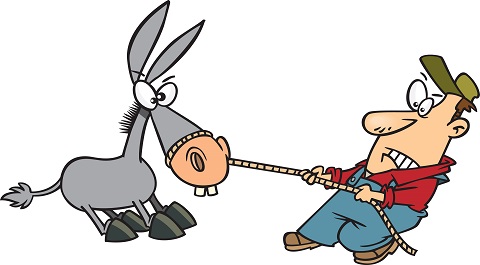 Nieuwe Natuurkunde
Nieuw lesmateriaal:






3 modules relativiteit (examenstof)
4 modules quantum (examentraining)
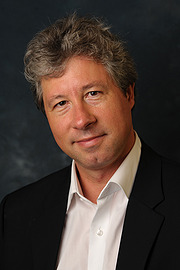 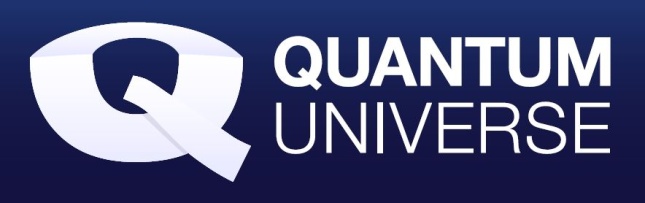 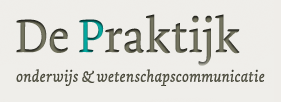 Het programma
Hoe “verkoop” je tegen-intuïtieve fysica?
Een voorbeeld: ruimtekromming en gravitatielenzen
Zelf aan de slag met een voorbeeldopgave
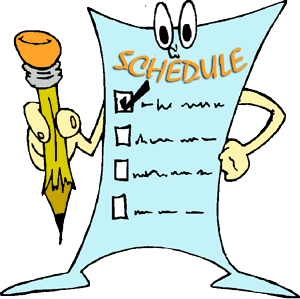 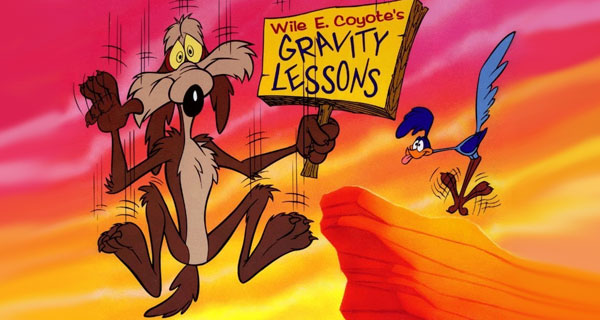 1. Hoe “verkoop” je tegenintuïtieve fysica?
Tegenintuïtieve fysica
Relativiteitstheorie:




Ruimte en tijd zijn één geheel
Gelijktijdigheid bestaat niet
Tijdsdilatatie en lengtecontractie
Tweelingparadox
Gekromde ruimtetijd
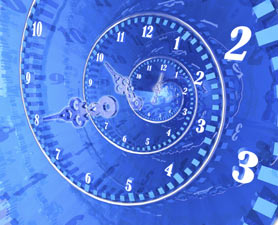 Tegenintuïtieve fysica
Dat deze resultaten vreemd klinken betekent niet dat ze onjuist zijn!

Onze intuïtie is ontstaan uit eeuwenlange evolutie op “gewone” schaal.
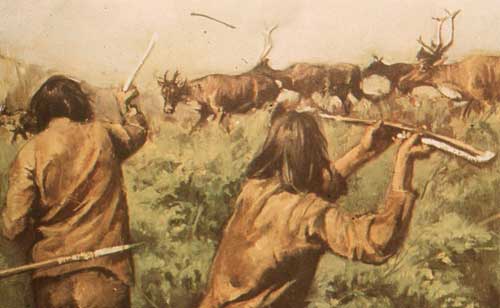 Tegenintuïtieve fysica
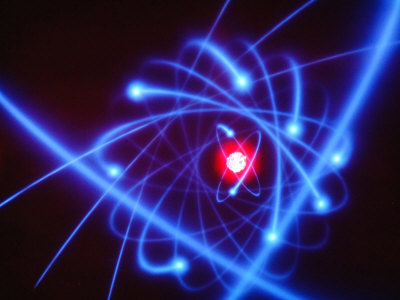 ħ = 1,05 x 10-34 kg m2/s
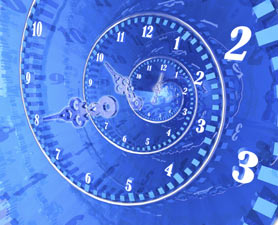 c = 3,00 x 108 m/s
Tegenintuïtieve fysica
Hoe “verkoop” je dit aan leerlingen?

(1) Benadruk dat de resultaten vreemd zijn, leg uit hoe dat komt, en wek niet de indruk dat alles uiteindelijk “logisch” wordt.
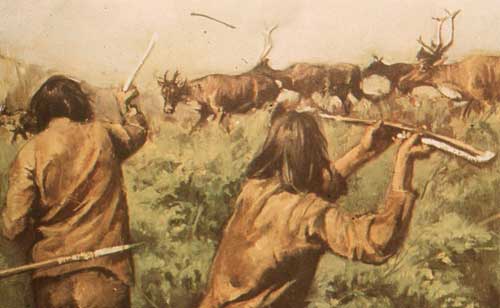 Tegenintuïtieve fysica
Hoe “verkoop” je dit aan leerlingen?

(2) Bespreek experimentele resultaten die de theorie bevestigen, of die tot de theorie geleid hebben.
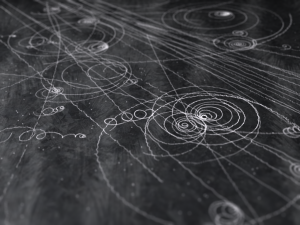 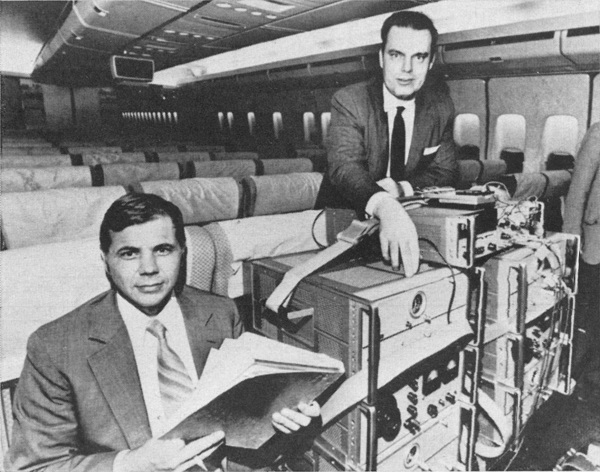 Tegenintuïtieve fysica
Hoe “verkoop” je dit aan leerlingen?

(3) Gebruik audiovisuele middelen (filmpjes, simulaties, apps) om de leerlingen enige intuïtie te geven.
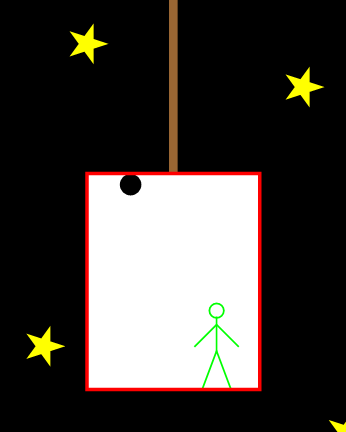 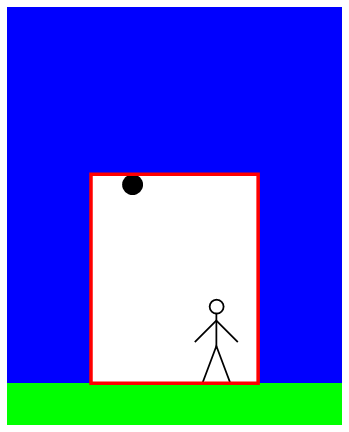 Tegenintuïtieve fysica
Tegenintuïtieve fysica
Tegenintuïtieve fysica
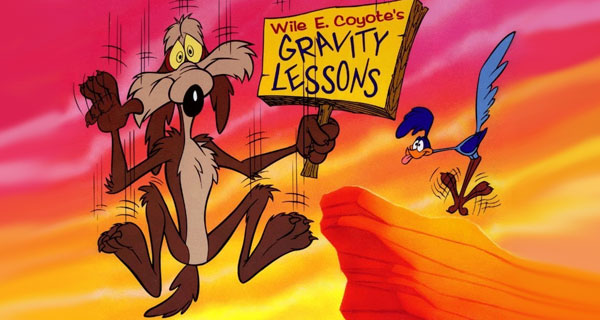 2. Een voorbeeld: ruimtekromming en gravitatielenzen
Gravitatielenzen
In de relativiteitstheorie worden ruimte en tijd één (vierdimensionaal) geheel.




Hoe laat je leerlingen wennen aan dit begrip?
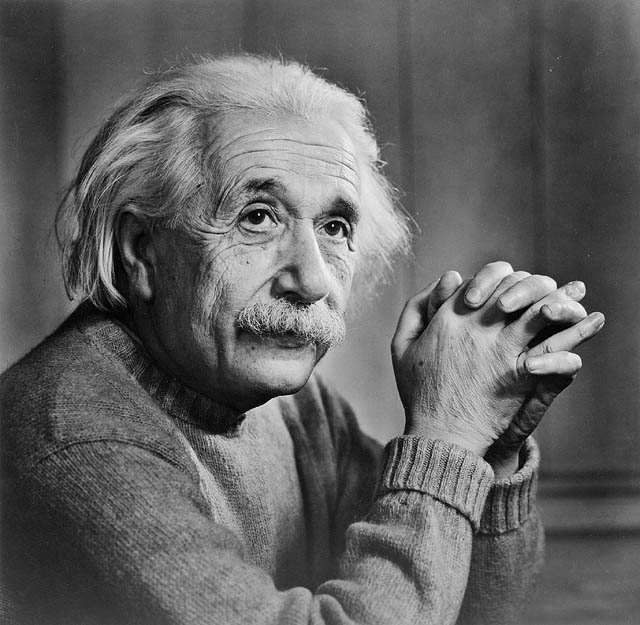 Gravitatielenzen
Een stukje theorie in sneltreinvaart…
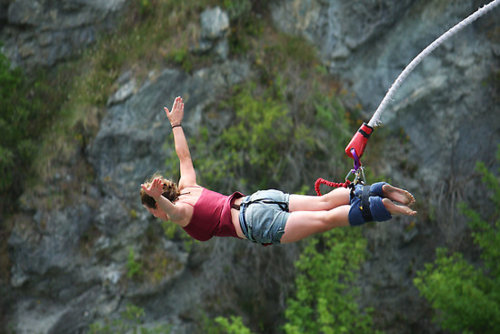 Gravitatielenzen
Einstein bouwde zijn theorie op twee grondbeginselen:

(1) Het relativiteitsprincipe
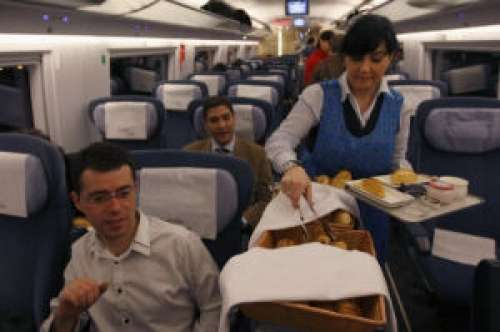 Gravitatielenzen
Elke natuurwet is in elk inertiaalstelsel geldig.
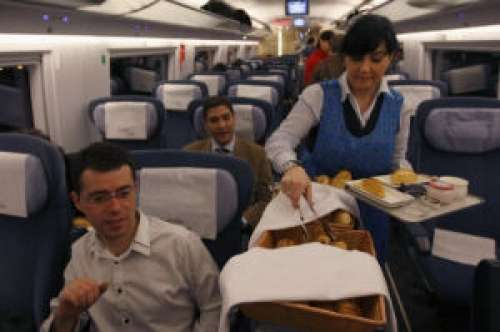 Gravitatielenzen
Einstein bouwde zijn theorie op twee grondbeginselen:

(2) De lichtsnelheid is voor elke waarnemer hetzelfde.
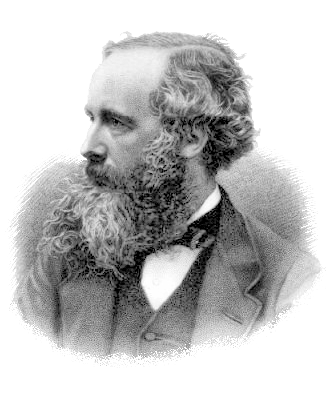 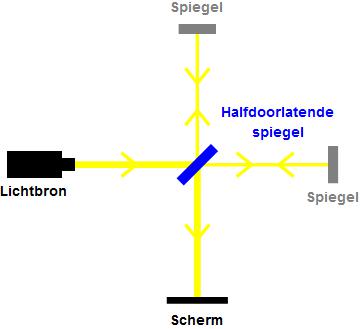 Gravitatielenzen
Einsteins idee was simpel: plak ruimte en tijd aan elkaar tot één geheel: de ruimtetijd.
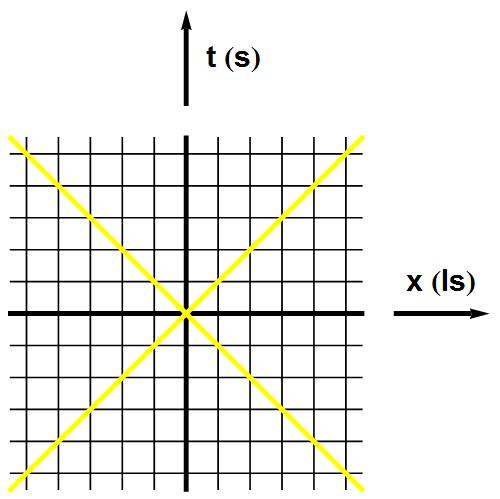 Gravitatielenzen
Een punt in een ruimtetijddiagram geeft een gebeurtenis weer, met zowel een plaats als een tijd.
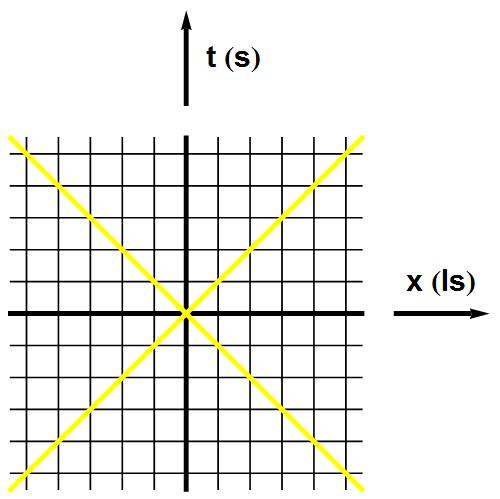 Gravitatielenzen
De wereldlijn van een eenparig bewegende waarnemer ziet er nu bijvoorbeeld zo uit:
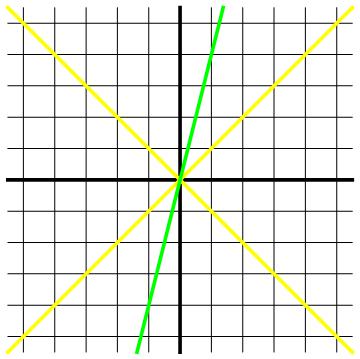 Gravitatielenzen
De groene lijn kunnen we ook zien als de lijn x’=0 – met andere woorden: de tijdas van de bewegende waarnemer.
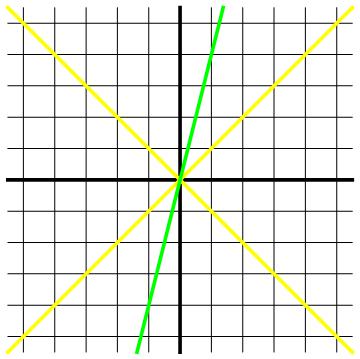 Gravitatielenzen
Andere tijdlijnen voor deze waar-nemer (gebeurtenissen op dezelfde plaats maar verschillende tijden) lopen parallel aan de groene lijn.
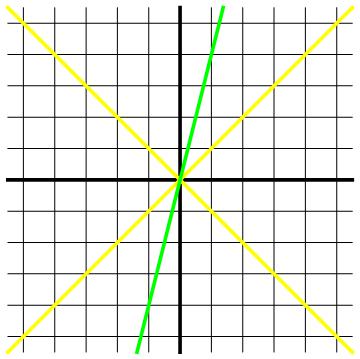 Gravitatielenzen
Andere tijdlijnen voor deze waar-nemer (gebeurtenissen op dezelfde plaats maar verschillende tijden) lopen parallel aan de groene lijn.
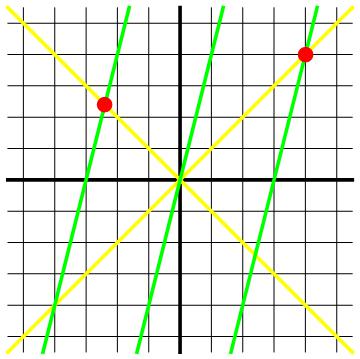 Gravitatielenzen
Einsteins vraag was nu: hoe lopen de ruimtelijnen van de groene waar-nemer? Dat wil zeggen: welke gebeurtenissen zijn voor hem op hetzelfde tijdstip maar op verschillende plaatsen?
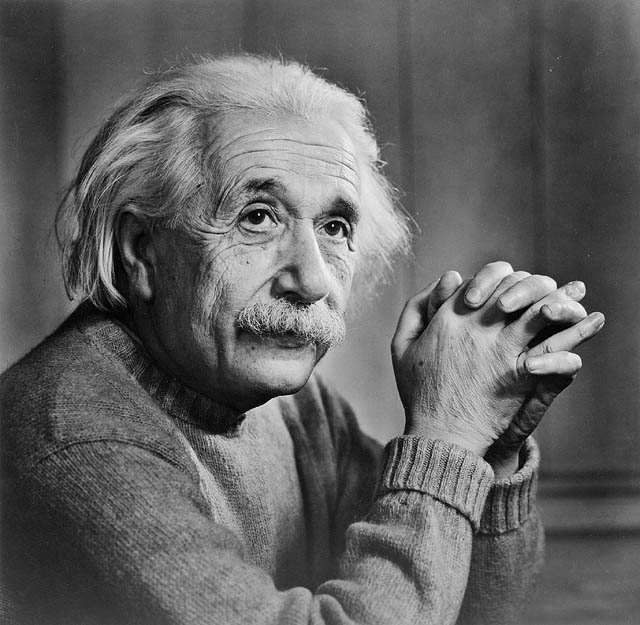 Gravitatielenzen
Omdat de lichtsnelheid voor iedereen hetzelfde is, volgt dat de ruimtelijnen als volgt moeten lopen:
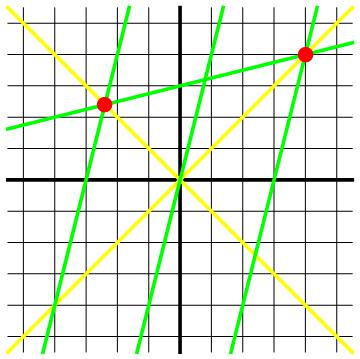 Gravitatielenzen
Upshot: ruimtetijd wordt één geheel; elke waarnemer deelt dit op zijn eigen manier in in ruimte en tijd.
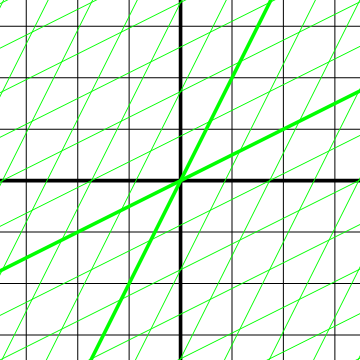 Gravitatielenzen
De leerling moet ruimtetijd dus gaan zien als een soort “vervormbaar rubber”. Dit punt wordt nog veel beter zichtbaar in de algemene relativiteitstheorie.
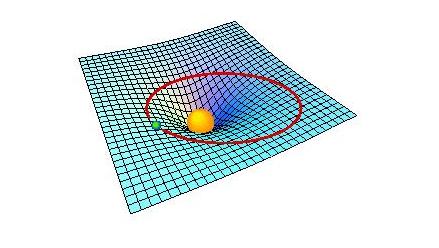 Gravitatielenzen
Zwaartekracht is kromming van de ruimte(tijd)!




Het perfecte didactische hulpmiddel is de ballon. (Zolang de leerlingen zich gedragen…)
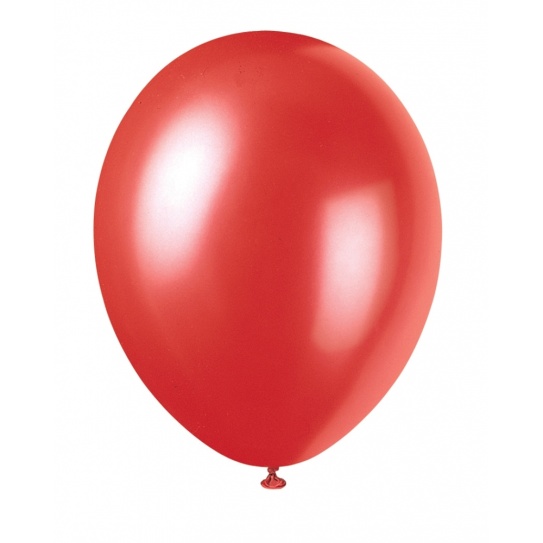 Gravitatielenzen
We kunnen deze kromming zelf aan de hemel zien!





Einsteinringen
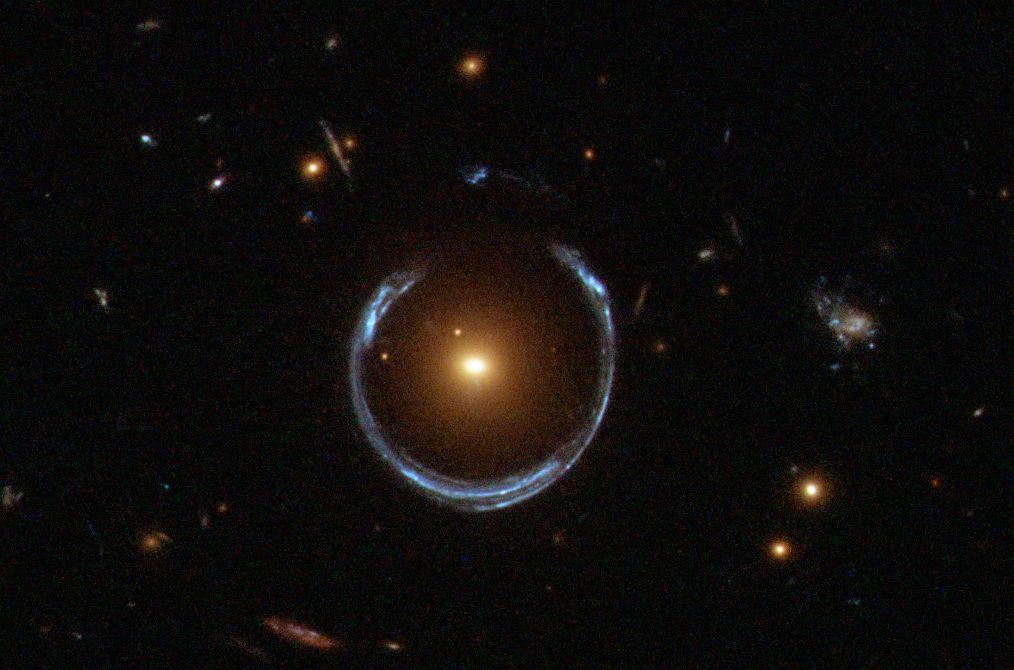 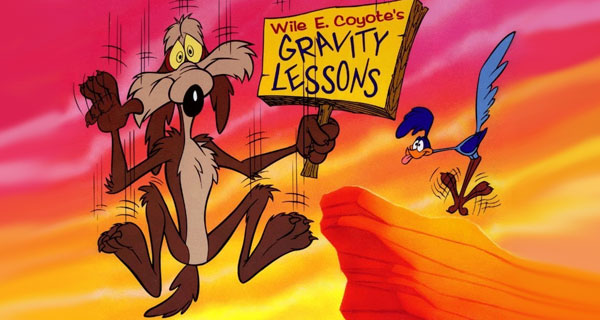 3. Zelf aan de slag met een voorbeeldopgave
Voorbeeldopgave
Opgaven 4 t/m 7 uit de module “Einsteinringen”
Begin bij het begin; hoeft niet af!
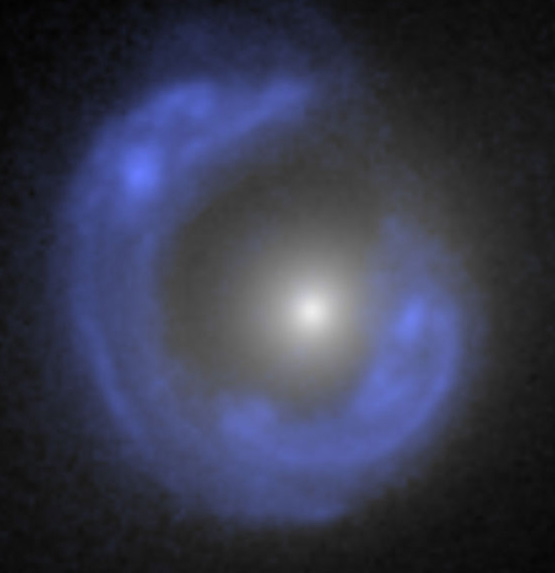